Figure 2. Cortex flattening procedure. (A–D) Dorsal, ventral, lateral and medial views of the left hemisphere with ...
Cereb Cortex, Volume 15, Issue 6, June 2005, Pages 809–822, https://doi.org/10.1093/cercor/bhh182
The content of this slide may be subject to copyright: please see the slide notes for details.
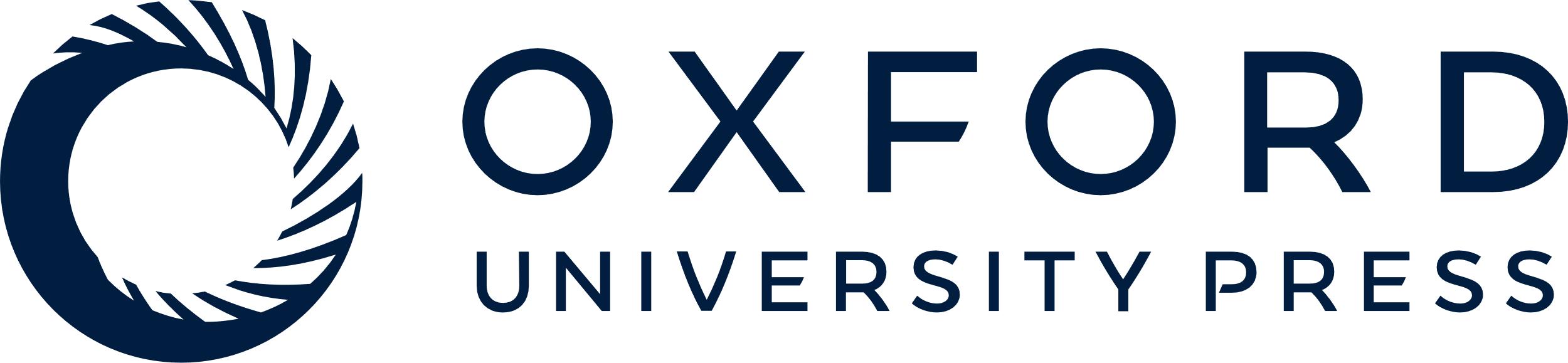 [Speaker Notes: Figure 2. Cortex flattening procedure. (A–D) Dorsal, ventral, lateral and medial views of the left hemisphere with marked sulci. (E–G) The procedure used to flatten the visual cortex of the caudal part of the hemisphere. In (F) and (G), thick black lines mark cuts made along the calcarine sulcus on the medial wall and the intraparietal sulcus on the dorsal aspect of the hemisphere. In (G), thin black lines mark contours of opened sulci. CalS, calcarine sulcus; OTS, occipitotemporal sulcus; POS, parietooccipital sulcus; ExCalS, external calcarine sulcus; PMTS, posteromedial temporal sulcus. Other abbreviations are as in Figure 1.


Unless provided in the caption above, the following copyright applies to the content of this slide: Cerebral Cortex V 15 N 6 © Oxford University Press 2004; all rights reserved]